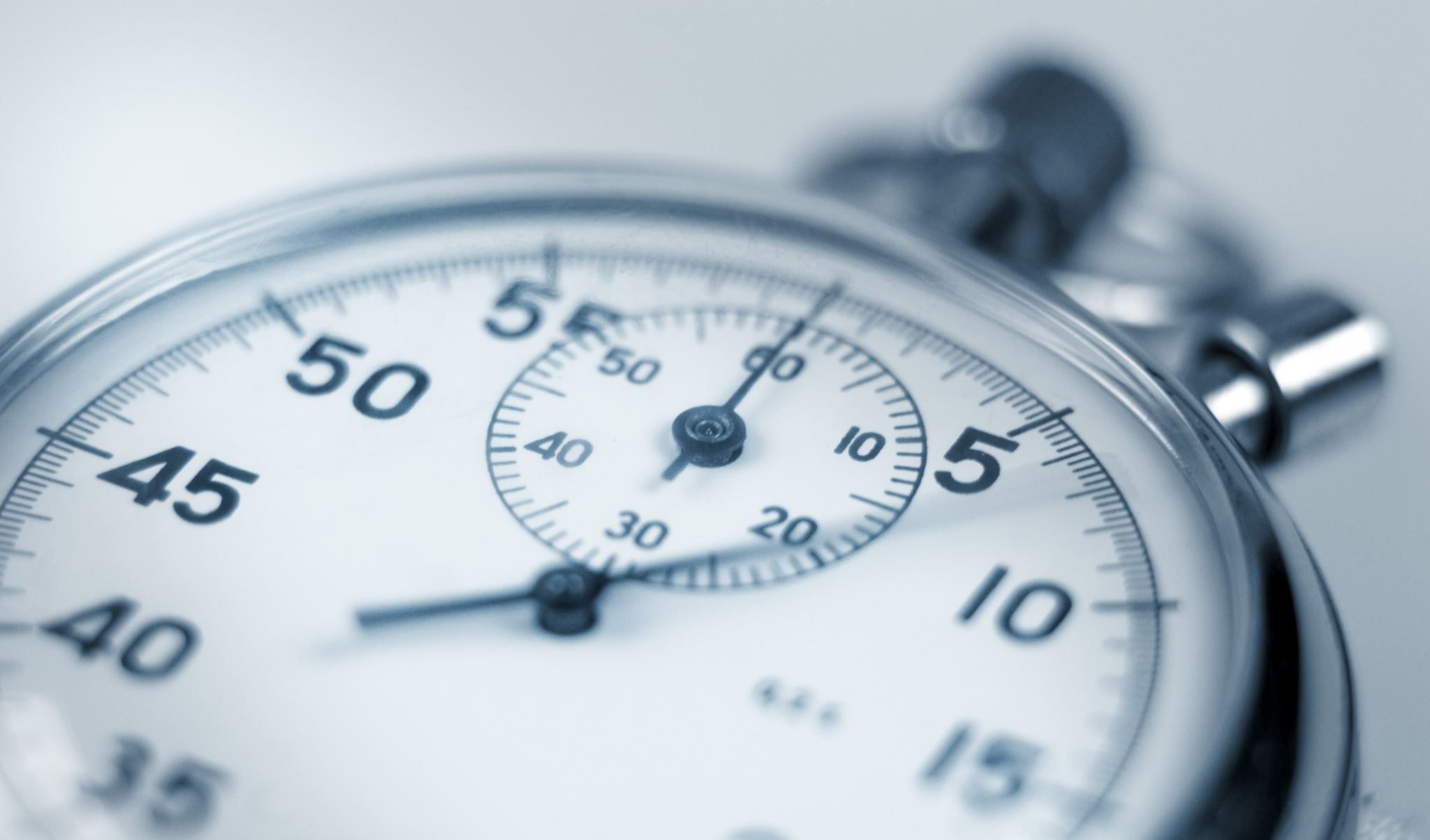 Elevator Pitch, or Minute to Win It
Dr. KATE MCDOWELL
CARLI New Directors’ Institute
5/24/23
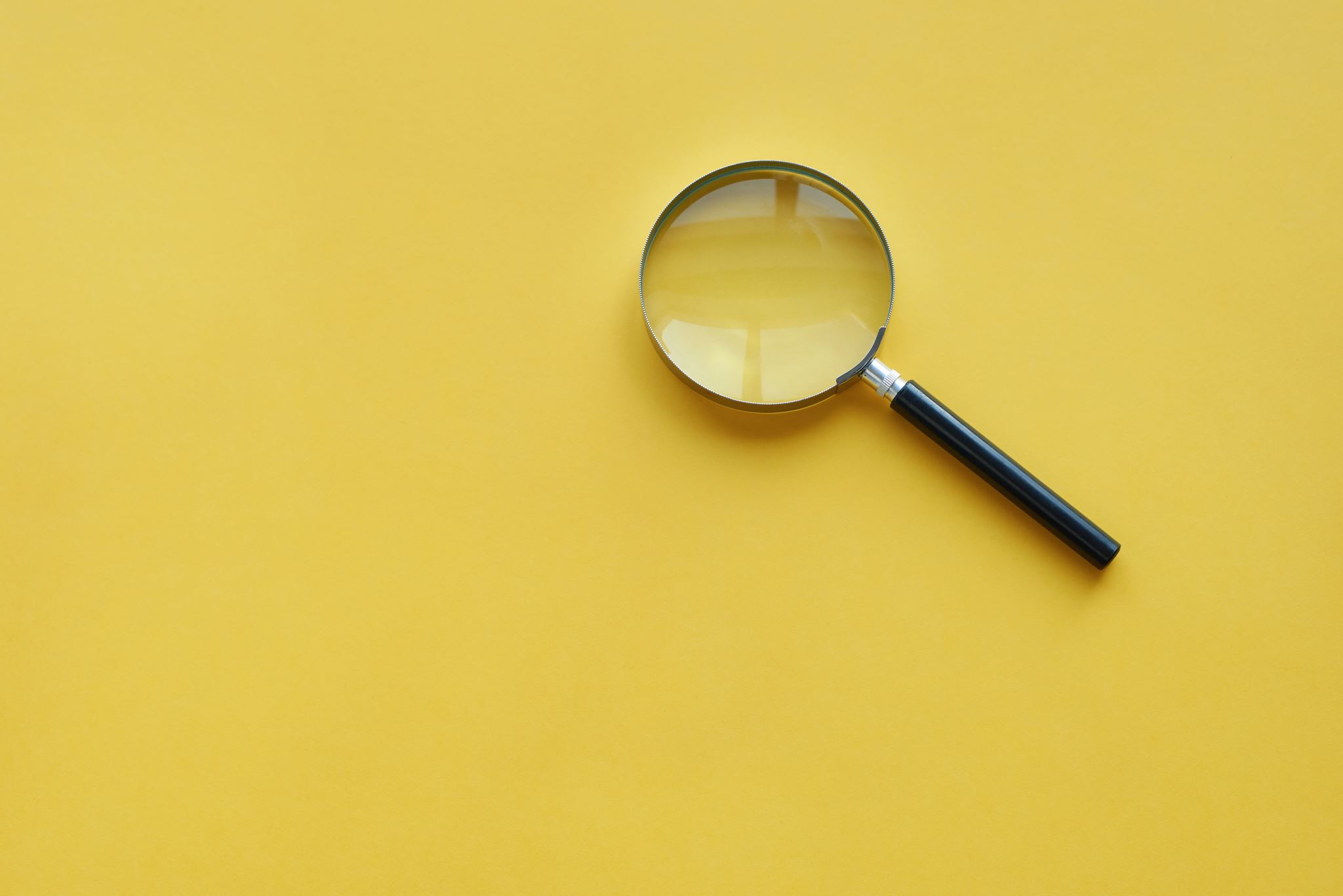 What is one valuable contribution that you can measure and would like to tell as a story?
[Speaker Notes: Examples: Increase due to new service. Increase in use due to new publicity.]
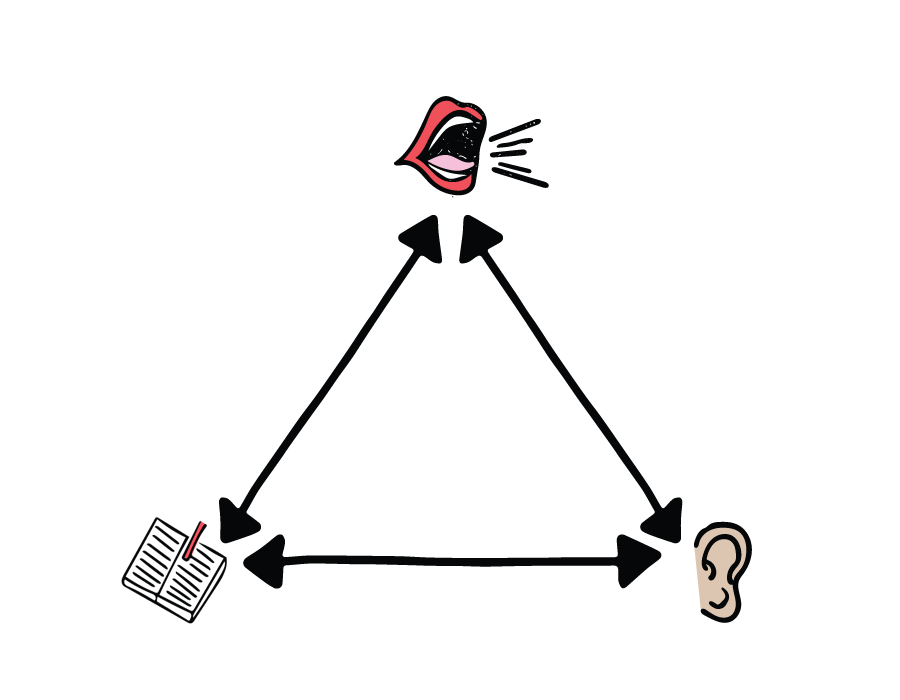 Your pitch?Your audience?Your goal?
Examples and real-time feedback
From The Craft of Research, Booth et al.
Topic: 	
I am studying 		
Question: 
because I want to find out 			what/why/how 	__________
Significance: 	
in order to help my reader understand
						.




Booth, W. C., Colomb, G. G., & Williams, J. M. (1995). The craft of research. Chicago, IL: University of Chicago Press, p. 56
Structures to Launch your Pitch
What, why, how
Topic, question, significance
Challenge/context, action, result
Service, problem it solves, vision
Warming Up
For 10 minutes, in groups of 2-3, try out a quick version of your elevator pitch. Make some notes on content and structure.
We’ll come back, hear a few examples from you, and play with structure.
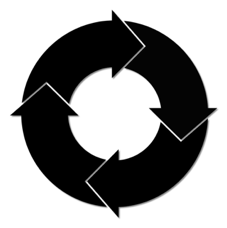 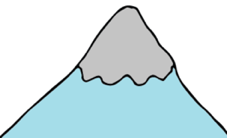 Playing with structure
Cycle of Story
Telling not only to your audience, but also for your audience’s retelling
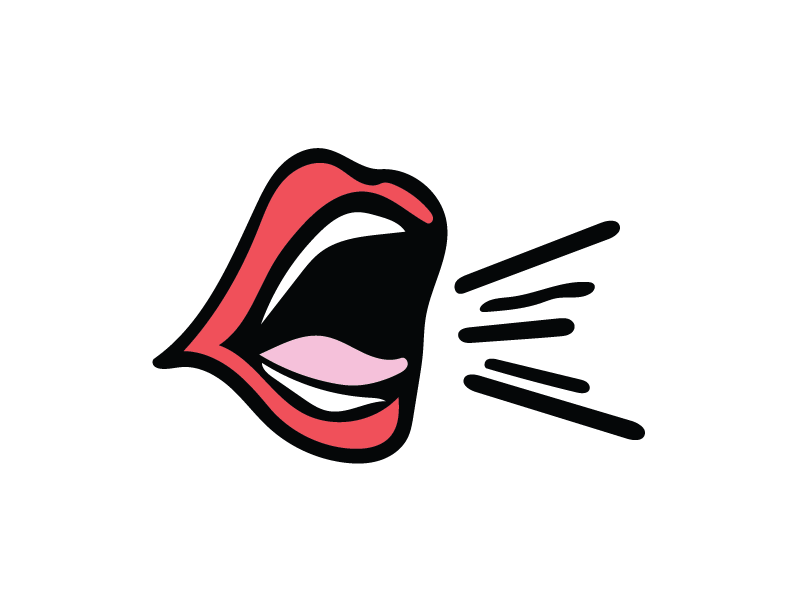 Who tells your stories?
[Speaker Notes: Hamilton, yes, but also think carefully about who is in the position to hear and retell what you need to have known.]
Who is serving as storyteller?
Who tells your stories?
What roles do they have in the organization?
What obstacles are there to those tellers telling your stories effectively?
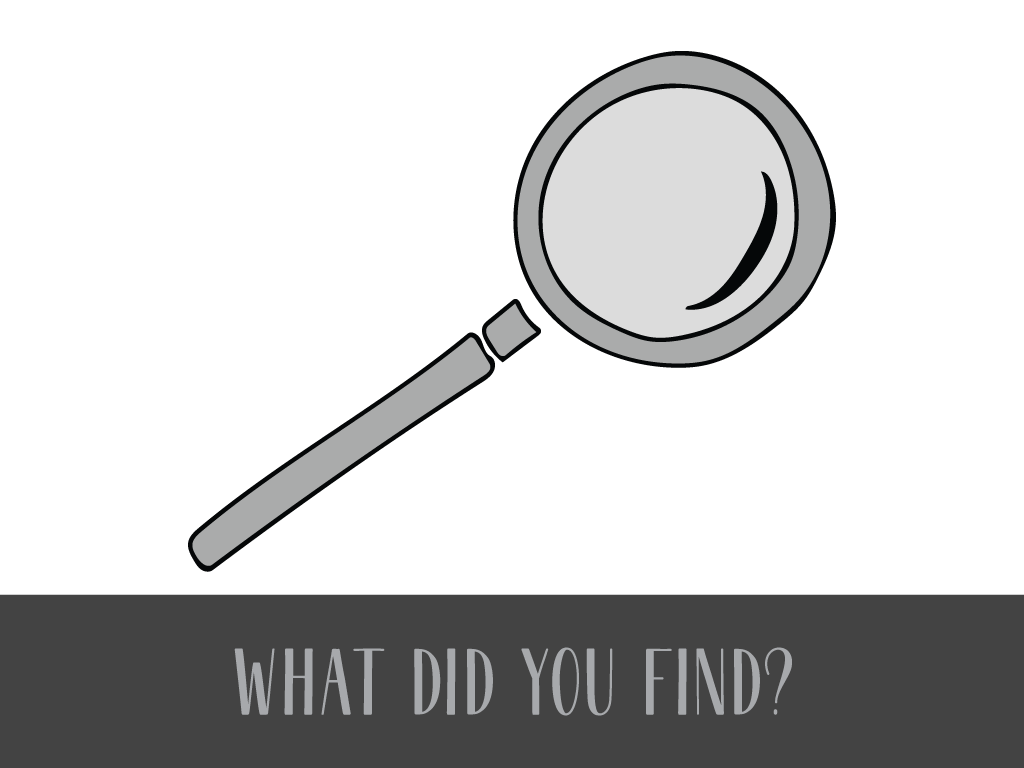 Quick Polishing
For 10 minutes, in groups of 2-3, try restating your elevator pitch. Make some notes on word choice and order. 
Bring at least one example from each group to share with the larger group.
Final Thoughts
“Storytelling polishes stories like editing polishes essays, with the audience serving as editor.”


Kate McDowell, “Storytelling Wisdom: Story, Storytelling, and DIKW” Forthcoming from JASIST in special issue on Paradigm Shift
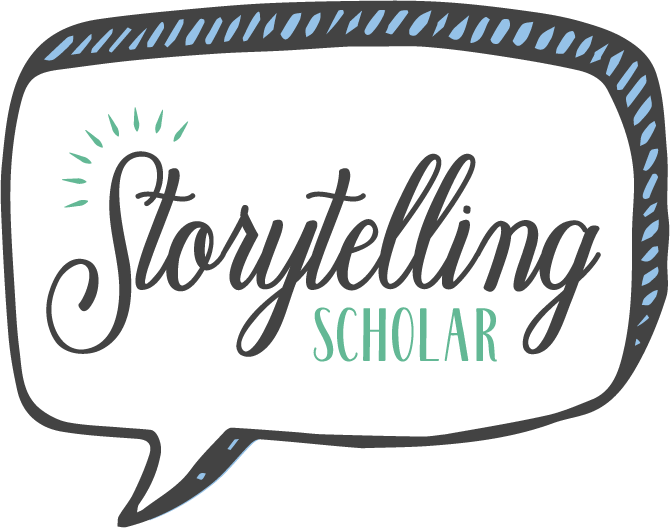 Dr. Kate McDowell, kmcdowel@illinois.edu